Презентація на тему
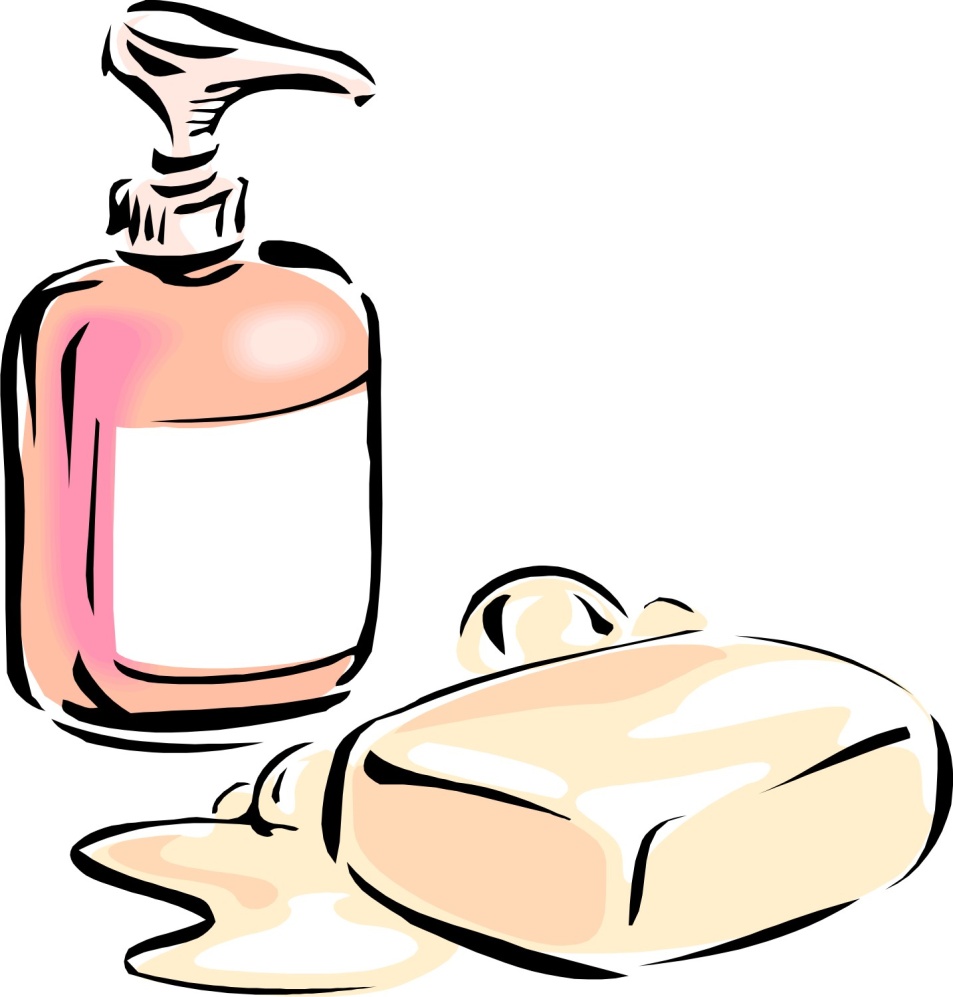 Мило
Виконала учениця 11-А класу
Підчищаліна Настасія
Що таке мило?
Мила  – це натрієві або калійні
солі вищих карбонових кислот:
пальмітинової,
стеаринової,
олеїнової,
лауринової.
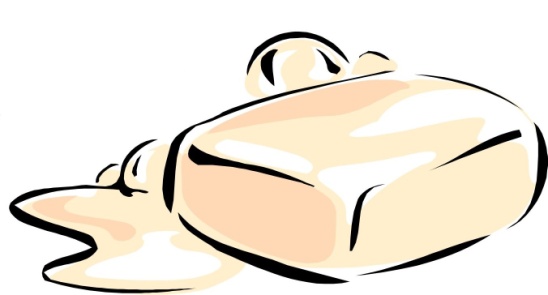 Як виготовляють мило?
Тверді сорти мила виготовляють, висушуючи стрічку розплавленого мила, додаючи барвники та ароматизатори і пресуючи готову масу в шматки.
Охолодження
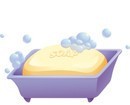 Формування
Омилення
CO₂
H₂O
В результаті омилення утворюється ядрове мило з якого виготовляють господарське та туалетне мило.
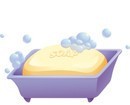 Ядрове 
мило
Омилення
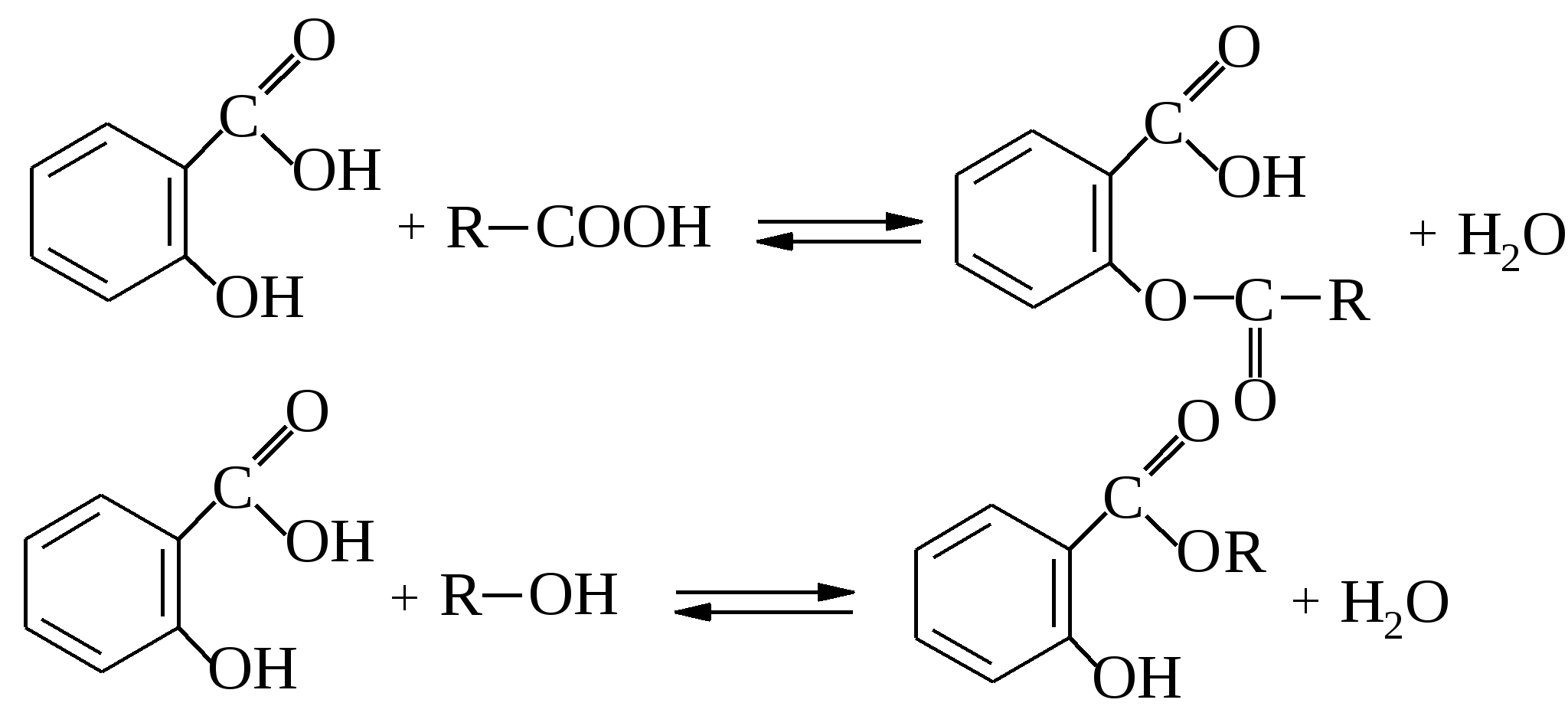 Тригліцерид
Гліцерин
Високомолекулярна кислота
Види мила
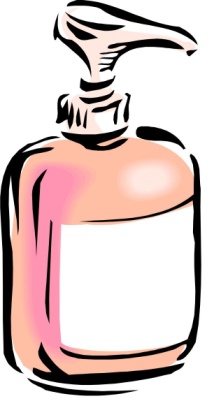 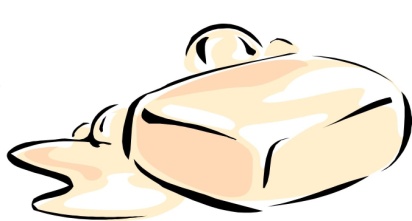 Господарське та туалетне мило
Тверді господарські мила залежно від сорту містять 40-72% основної речовини, 0,1-0,2% вільного лугу, 1-2% вільних карбонатів Na або К, 0,5-1,5% нерозчинного у воді залишку
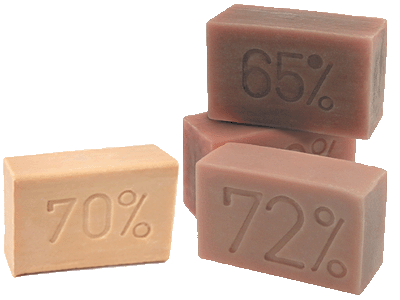 Туалетне мило отримують     шляхом додаткової обробки ядерного мила з додаванням допоміжних речовин: барвників, антисептиків, тальку, соди, каоліну, запашних речовин.
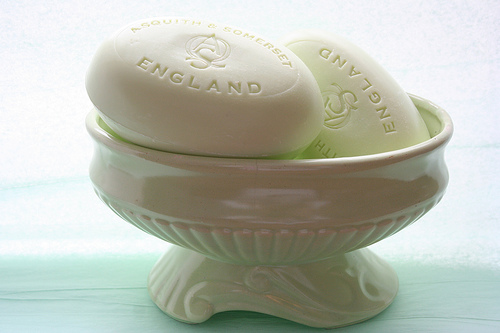 Історична довідка
Мило виготовляли ще в стародавньому Шумері та Вавілоні (близько 2800 р. до н. е.).
У Європі мило не відразу стало предметом гігієни — до XIII ст. воно стояло в одному ряду з медичними засобами і ліками. 
Остаточно моду на чистоту прищепили середньовічній Європі лицарі, побувавши під час хрестових походів в арабських країнах. Від арабів, які володіли мистецтвом миловаріння з VII ст., воно проникло до Іспанії.
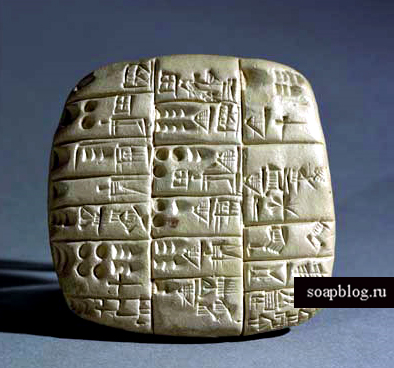 Перший рецепт мила
на шумерській табличці
Тут навчилися робити тверде красиве мило з оливкової олії і золи морських рослин. Всюди на Середземномор'ї  стало процвітати миловаріння . З XIII в . починається розквіт миловаріння у Франції та Англії. 
На Русі секрети виготовлення мила успадкували від Візантії , а власні майстри - миловари з'явилися у нас тільки в XV ст.
Історична довідка
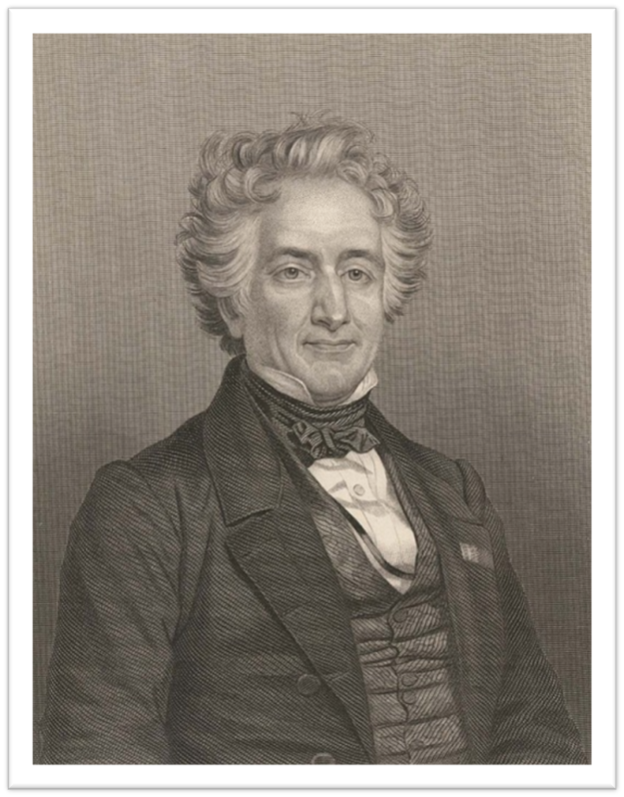 У 1808 році французький хімік Мішель Ежен Шеврель (1786-1889) на прохання власників текстильної фабрики встановив складу мила. У результаті аналізу виявилося, що мило - це натрієва сіль вищої жирної карбонової кислоти. 
Причому, рідке і тверде мило розрізняються тільки катіонами: одним з варіантів твердого мила - C₁₇H₃₅COONa, рідкого - C₁₇H₃₅COOК.
Мішель Ежен Шеврель